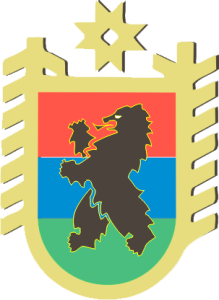 МИНИСТЕРСТВО КУЛЬТУРЫ РЕСПУБЛИКИ КАРЕЛИЯ
Взаимодействие Министерства культуры Республики Карелия с органами исполнительной власти Республики Карелия 
и  органами  местного самоуправления  муниципальных  образованийпо вопросам реализации единой политики  в сфере архивного дела
Алипова Юлия Борисовна,
Первый заместитель Министра культуры Республики Карелия
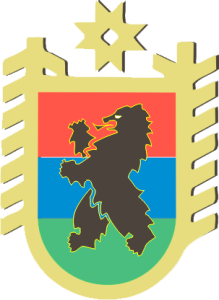 МИНИСТЕРСТВО КУЛЬТУРЫ РЕСПУБЛИКИ КАРЕЛИЯ
Архивное  управление  Республики  Карелия упразднено Указом Главы РК от 26.06.2004г. №57 «Об органах исполнительной власти». Функции переданы Министерству культуры Республики Карелия.

Закон Республики Карелия №977-ЗРК от 20.04.2006г. «Об архивном деле в Республике Карелия».

Положение о Министерстве культуры Республики Карелия, утв. постановлением Правительства Республики Карелия №218-П от 11.10.2010г. 

Административный регламент Министерства культуры Республики Карелия исполнения государственной функции по осуществлению контроля за соблюдением законодательства об архивном деле, утв. приказом №01 от 10.01.2012г.
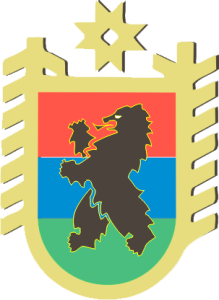 Полномочия  Министерства в сфере  архивного  дела
обеспечивает в пределах своей компетенции соблюдение законодательства Российской Федерации и Республики Карелия об архивном деле;

утверждает ведомственные бюджетные целевые программы развития архивного дела в Республике Карелия;

принимает в пределах своей компетенции нормативные правовые акты об архивном деле;

осуществляет иные полномочия в соответствии с законодательством Российской Федерации и Республики Карелия.
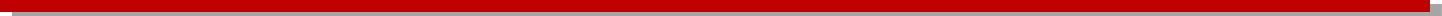 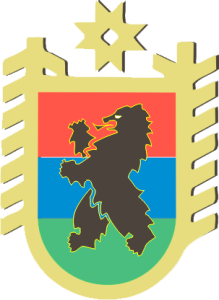 Направления взаимодействия Министерства 
с органами местного самоуправления
Сохранение правового статуса муниципальных архивов;

Обеспечение соблюдения законодательства об архивном деле;

Совместный поиск путей решения проблемы дефицита площадей для планового приема документов, а также документов по личному составу ликвидированных организаций.
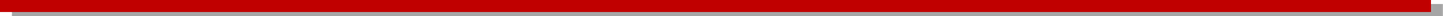 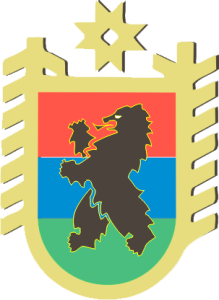 ХАРАКТЕРИСТИКА СЕТИ АРХИВНЫХ УЧРЕЖДЕНИЙ
 РЕСПУБЛИКИ КАРЕЛИЯ
Государственное казенное учреждение «Национальный архив Республики Карелия».
18 муниципальных архивных учреждений:
юридические лица – 11 : МКУ ''Архив Беломорского района'', МБУ ''Архив Калевальского района'', МБУ ''Архив Кемского муниципального района'', МКУ ''Лахденпохский архив'', МБУ "Архив Лоухского муниципального района", МКУ "Медвежьегорский районный архив", МКУ ''Муезерский межмуниципальный районный архив'', МКУ "Олонецкий муниципальный архив", МКУ "Пудожский районный муниципальный архив", МКУ ''Архив Сортавальского муниципального района'', МКУ "Муниципальный архив г.Петрозаводска";
муниципальные учреждения смешанного типа – 3: (библиотека+архив): МБУ "Муниципальный архив  и   центральная   библиотека  Костомукшского  городского  округа", МБУ  "Сегежская централизованная библиотечная система", МУК «Суоярвская централизованная библиотечная система";
многофункциональные муниципальные учреждения с функцией ведения муниципального архива - 2: МКУ "Административно-хозяйственное управление" Кондопожского района, МКУ "Центр информационного и хозяйственного обеспечения деятельности учреждений Пряжинского национального  муниципального района";
структурные  подразделения  органов  местного  самоуправления - 2:  главный  специалист отдела делопроизводства и информационного взаимодействия  администрации Прионежского муниципального района, архивный отдел управления делами   администрации Питкярантского муниципального района.
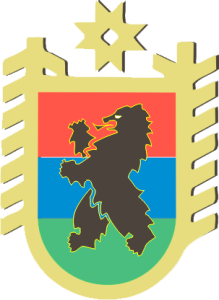 Постановление Коллегии Министерства по теме «Актуальные вопросы развития архивного дела в Республике Карелия» 
от 20.02.2014г.
Рекомендации руководителям органов местного самоуправления:

обеспечивать решение вопроса дефицита площадей, занятых архивными фондами, путем выделения дополнительных площадей муниципальным архивам;

учитывать необходимость кадрового обеспечения муниципальных архивов и сохранения правового статуса архивных учреждений (в качестве самостоятельных юридических лиц или отделов при администрациях) при формировании муниципальных бюджетов в соответствии с объемами выполняемых работ и объемом архивных фондов;

своевременно доводить до сведения руководителей организаций и конкурсных управляющих необходимость передачи на хранение в муниципальные архивы документов ликвидируемых организаций, расположенных на территории муниципальных образований;

содействовать внедрению системы электронного документооборота между муниципальными архивами и территориальными органами Пенсионного фонда Российской Федерации.
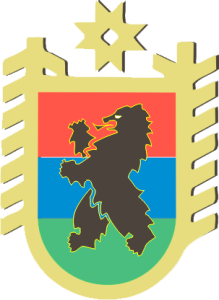 Информация о проверках, проведенных в отношении органов местного   самоуправления и муниципальных архивов
В 2011-2012 гг.  в отношении  органов  местного самоуправления и муниципальных архивов проверок не проводилось. 

В 2013 г. прошли 2 проверки (в администрации и муниципальном архиве) без предписаний. 

В 2014 г. прошли 3  проверки  в  администрациях  и 2 проверки муниципальных архивов, выдано 1 предписание. 

В 2015 г. прошли 5  проверок  в  администрациях  и 2 проверки муниципальных архивов выдано 3 предписания. 

На 2016 г. запланировано 4 проверки в  администрациях и 4 проверки в муниципальных архивах. 

На 31.05.2016г прошли 3 проверки (1 в администрации и 2 в муниципальных архивах) выдано 1 предписание.
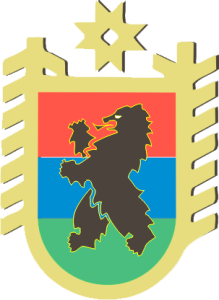 Информация о выданных Предписаниях об устранении выявленных нарушений
Предписание выданы:

2013 г. - МКУ «Архив Беломорского района»;
2014 г. - МКУ «Архив Кемского района»;
2015 г. - МУК «Суоярвская ЦБС» (муниципальный архив);- Администрация Питкярантского муниципального района;- Администрация Пряжинского национального муниципального района;
2016 г. - МКУ «Административно-хозяйственное управление» (муниципальный архив).
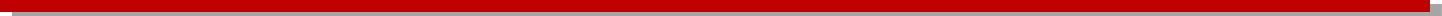 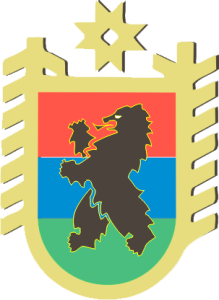 Организация электронного   документооборота 
 с   отделениями Пенсионного фонда России
2011 год:
Соглашение  между Министерством культуры Республики Карелия и отделением Пенсионного фонда  РФ по  Республике  Карелия;
Соглашение об  информационном  взаимодействии  КУ НА РК с управлениями Пенсионного фонда РФ с предоставлением возможности обращения  через   "Портал  государственных   и   муниципальных   услуг Республики Карелия".

2015 год:
Соглашение МКУ «Муниципальный архив города Петрозаводска» об электронном взаимодействии с КУ НА РК и отделениями Пенсионного фонда.
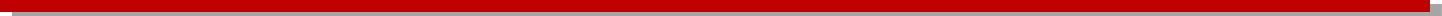 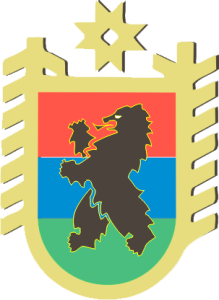 Доля   социально-правовых  запросов,   исполненных  в
рамках электронного документооборота с органами ПФР
В 2012 г. КУ НА  РК  в  рамках  электронного документооборота исполнило 6492 запроса
(от общего числа 12154) 

В 2013 г. КУ НА РК  исполнило 7562 запроса
(от общего числа 12000)

В 2014 г. КУ НА РК  исполнило 7604 запроса
(от общего числа 12000)

В  2015 г. 
КУ  НА РК исполнило 7284 запроса (от общего числа 11720) 
МКУ  «Муниципальный архив города Петрозаводска» через систему  электронного документооборота с органами ПФР исполнило  495 запросов (от общего числа 1518).
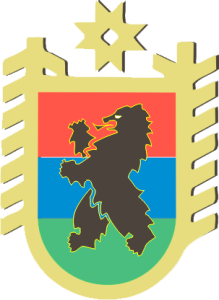 Информация об исполнении социально-правовых запросов
 в архивах Карелии
По состоянию на 01.01.2016г . в КУ НА РК сосредоточено 374.795 ед. хранения документов по личному составу, в 18 муниципальных архивах -  394.213  ед. хранения.
Исполнено запросов:
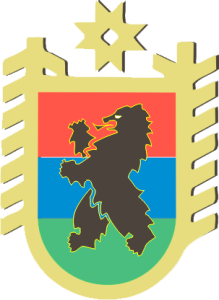 СВЕДЕНИЯ О ПЕРЕДАЧЕ ДОКУМЕНТОВ ИЗ КУ НАРК В МУНИЦИПАЛЬНЫЕ АРХИВЫ
2013 г. – передано в  архивы Суоярвского, Сортавальского и Пряжинского районов свыше 4200 ед.хранения;

2014 г. - передано в  Лахденпохский архив  3316 ед.хранения;продолжилась передача в Пряжинский архив 10846 ед.хранения;
2015 г. - передано в Муезерский  архив 781 ед.хранения;

2016 г. - начата передача документов в Суоярвский архив 13458 единиц хранения
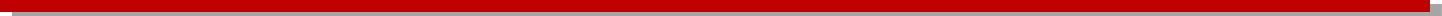 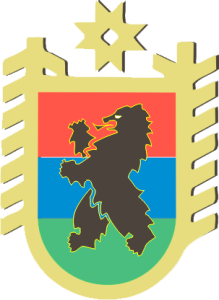 Объем  фондов  и  степень  загруженности  архивов  Карелии
Национальный архив РК  -  2.083.219 ед. хранения,  загруженность - 104%
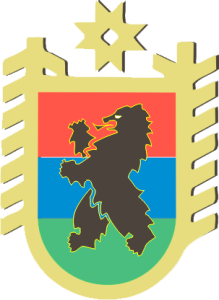 Источники комплектования КУ НА РК
По состоянию на 01 декабря 2015 года в Списке-источников
комплектования КУ НА РК 225 организаций, из которых: 

91 организация федерального уровня;
57 республиканских организаций;
77 общественных организаций и юридических лиц. 

 Министерством заключены трехсторонние Соглашения
 с 55 федеральными и республиканскими организациями:

 в 2012 г. заключено 39 соглашений;
 в 2013 г. заключено 10 соглашений;
 в 2014 г. заключено   3 соглашения;
 в 2015 г. заключено   2 соглашения;
 в 2016г.  заключено   1 соглашение.
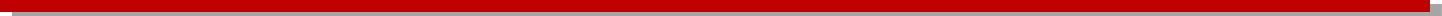 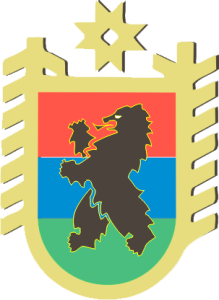 МИНИСТЕРСТВО КУЛЬТУРЫ РЕСПУБЛИКИ КАРЕЛИЯ
Спасибо за внимание!
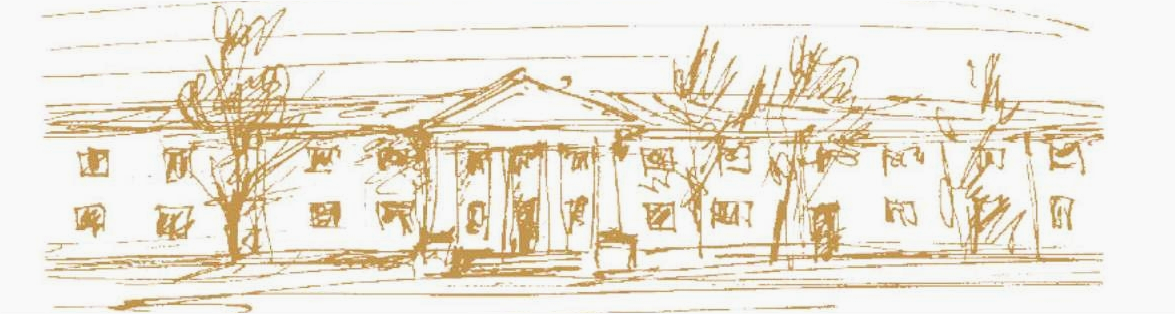